12 декабря - День
 Конституции 
Российской Федерации
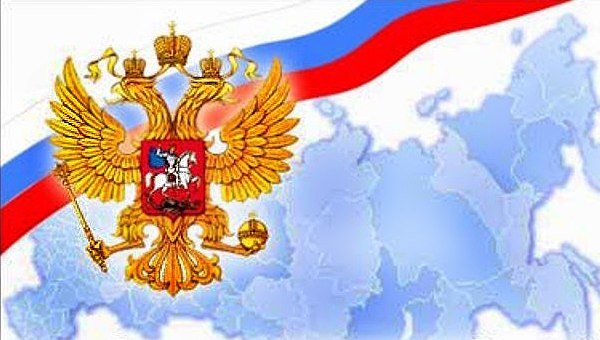 Появились вопросы
Что люди могут делать и что нельзя?
Что они обязаны и что не обязаны?
На что имеют право и на что не имеют?
Конституции России – 20 лет
12 декабря 1993 года
Ельцин Борис
 Николаевич
Конституция — это основной закон государства, то есть список самых главных правил, которое установили для себя граждане Российской Федерации.
Все дети имеют одинаковые права , никто не должен подвергаться дискриминации
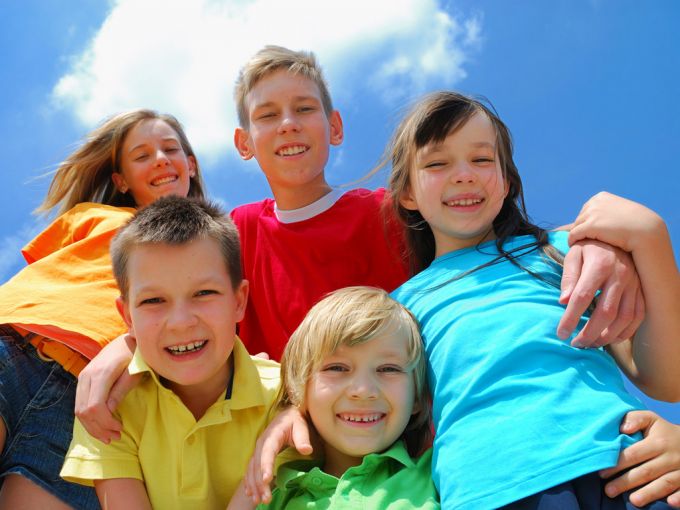 № 2
Ребенок имеет право на защиту от физического и психического насилия
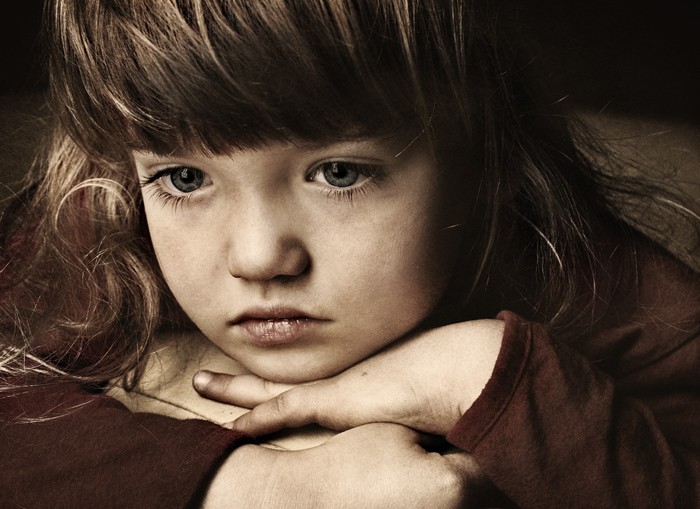 № 19
Каждый ребенок имеет право на жизнь и развитие
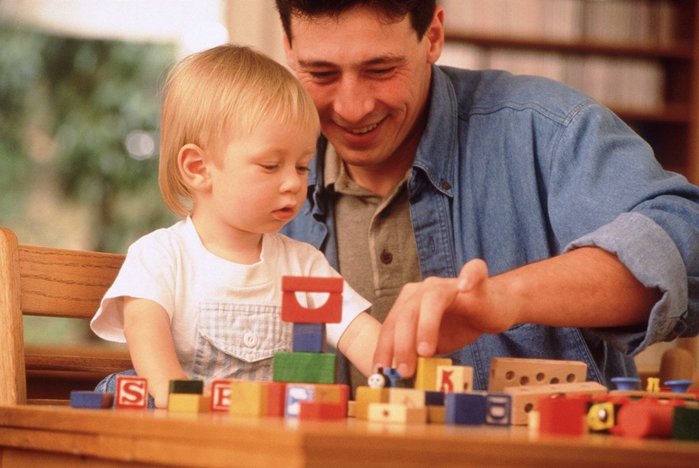 № 6
Ребенок имеет право на здравоохранение и медицинское обслуживание
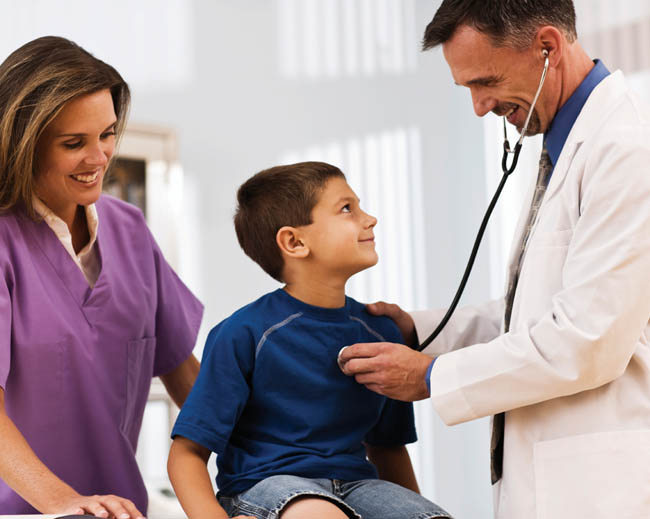 № 24-27
Ребенок имеет право на бесплатное  образование
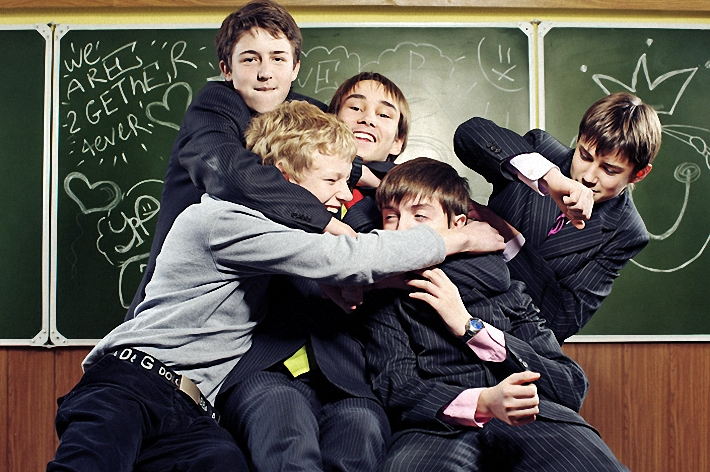 № 28-29
Ребенок имеет право на свободное выражение мысли, свободу высказывания и творчество
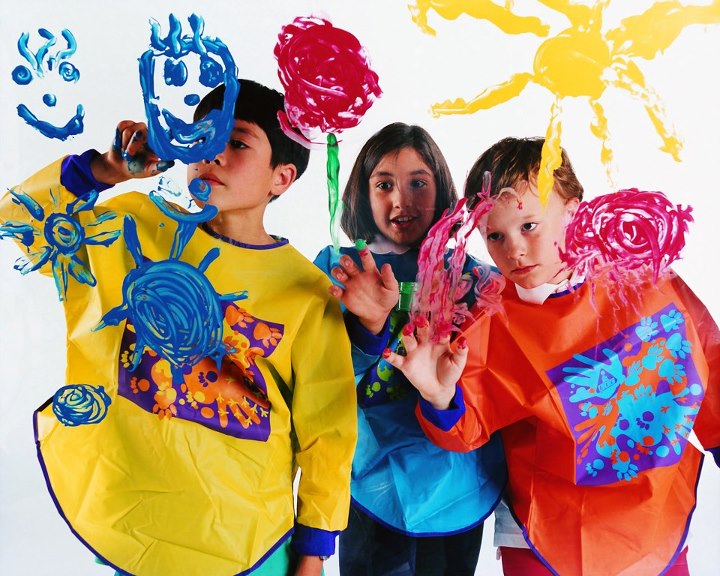 № 12-15
Ребенок имеет право на отдых, игры и досуг
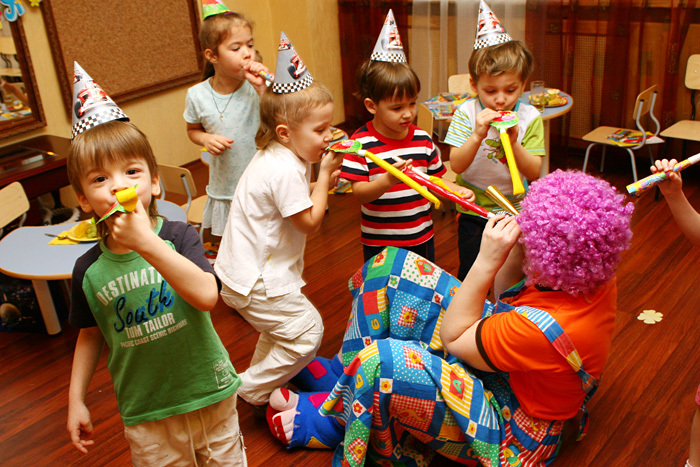 № 31
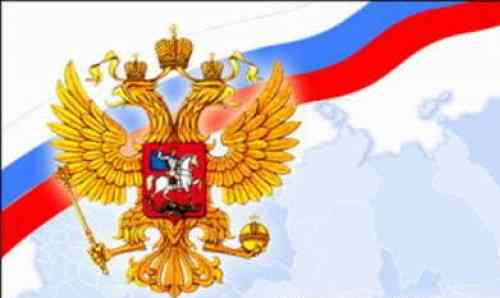 Сердечно поздравляем всех  россиян с Днем Конституции Российской Федерации!           Пусть этот праздник всегда придает силы и уверенность в достижении поставленных целей по укреплению государственности России.